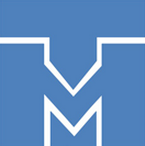 http://tm.spbstu.ru/
Моделирование гидроразрыва пласта методом динамики частиц
О. О. Ковалев (4 курс, каф. ТМ)
В. А. Кузькин (асс, каф. ТМ, к. ф.-м. н.)
Гидроразрыв пласта
Создание трещины
Закачка проппаната
Добыча флюида
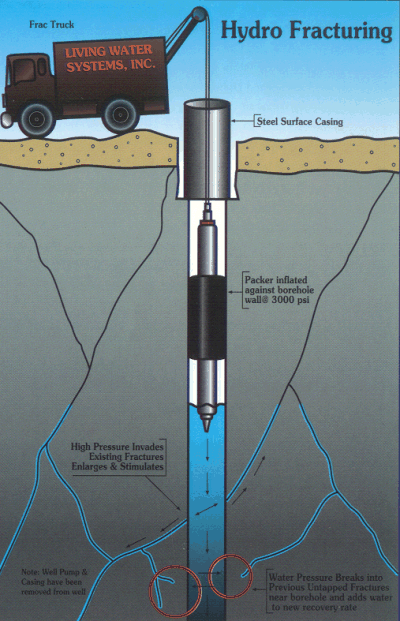 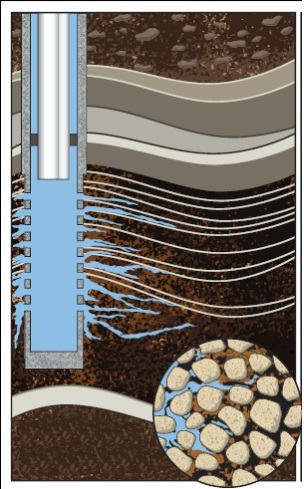 Рассматриваемые задачи
Разработка моделей горных пород
Исследование трещинообразования в породе
Предсказание геометрии трещин
Создание трещин, наиболее оптимальных для добычи флюида путем гидроразрыва
Моделирования поликристалла
Создание материала из монокристаллических зерен
Частицы распределяются случайным образом




Пресование
Изотропный материал с различной пористостью
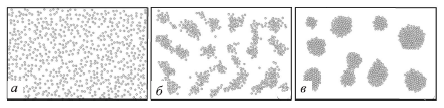 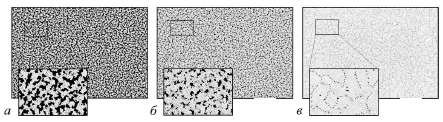 Алгоритм последовательного заполнения
Частицы распределяются случайным образом
Процесс агломерации




Добавление частиц
Плавление с последующим охлаждением
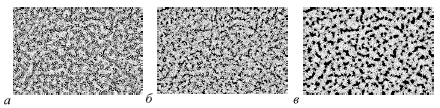 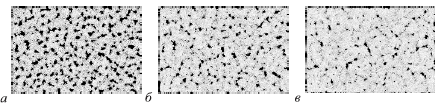 Предлагаемая модель
Совокупность твердых, шарообразных частиц, с вращательными степенями свободы

Линейная сила взаимодействия

Начальное положение задается случайным образом

В качестве равновесного расстояния берется начальное расстояние между частицами
Полученный материал
Моделирование давления жидкости в скважине
Разрыв идеальной кристаллической решетки
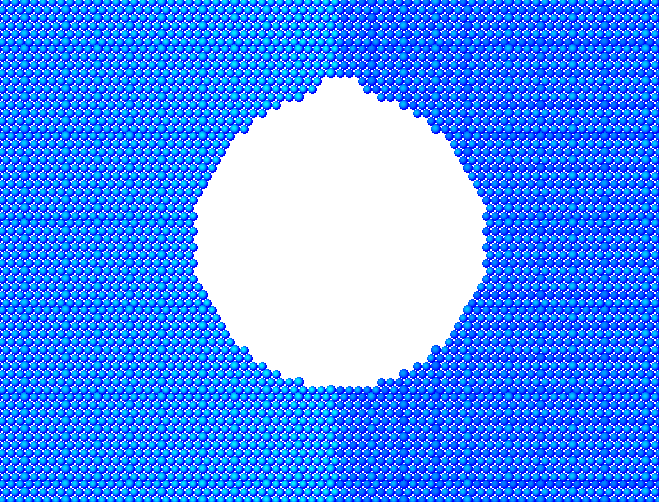 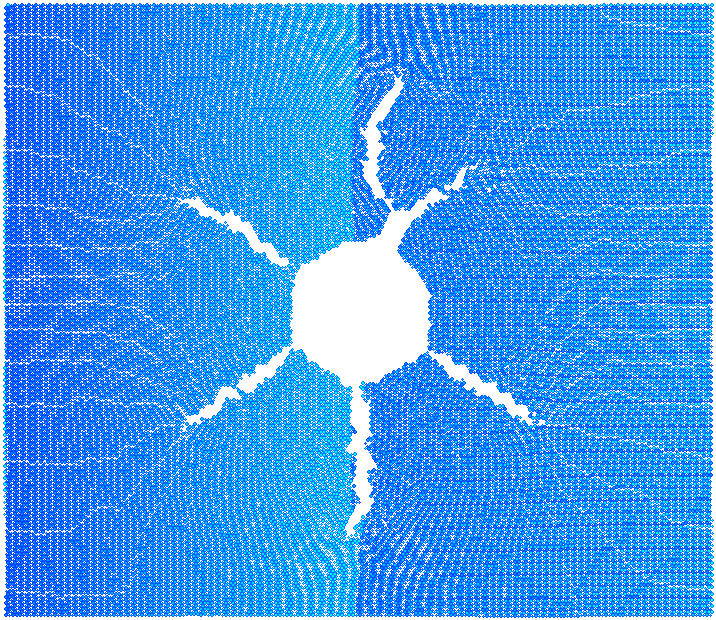 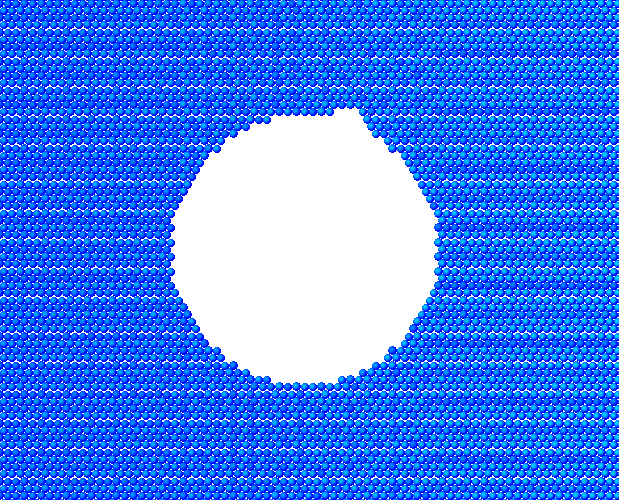 Методы вычисления напряжений
Первый метод основан на классическом определении:


    где pn вектор напряжения; dP сила, действующую на участке dS;
Второй метод приведен в книге Кривцова.


  
    где      радиус-вектор частицы, проведенный из рассматриваемой частицы;             сила, действующая на рассматриваемую частицу со стороны соседней; V объем рассматриваемой области.
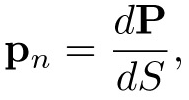 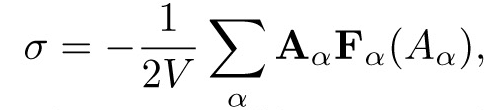 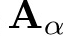 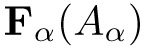 Вычисление напряжений на примере задачи Кирша
Напряжения вблизи круглого отверстия в бесконечной пластине


    где       напряжение вдали отверстия; R радиус выреза;
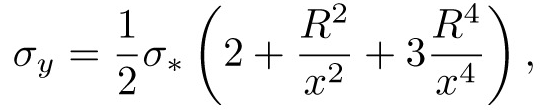 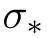 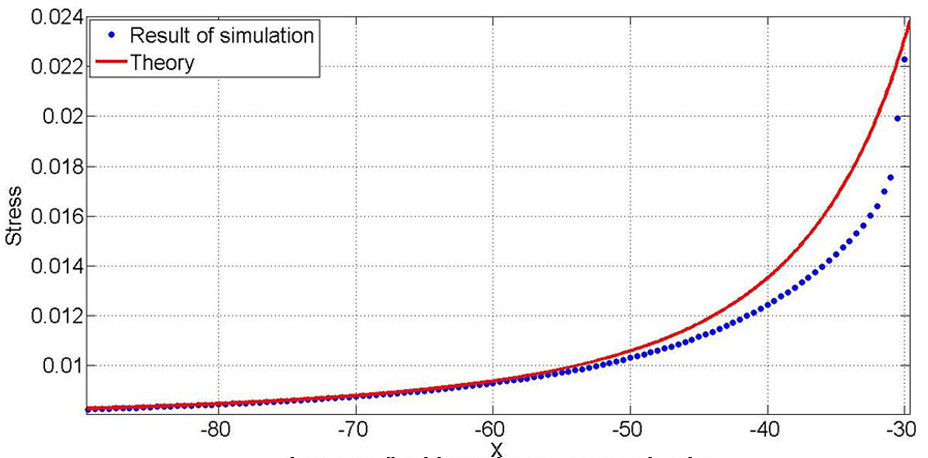 Рисунок 3: Напряжения вблизи выреза.
Одиночная трещина
Исследована одиночная статическая трещина в двумерной треугольной решетке.
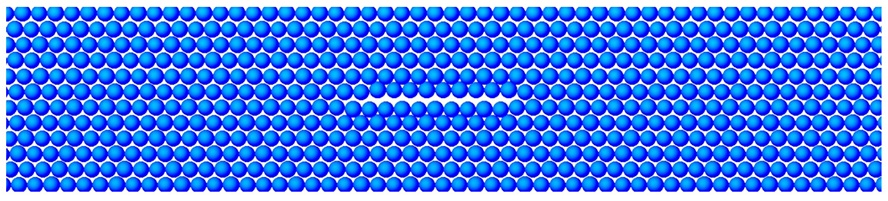 Рисунок1: Зачаток трещины.
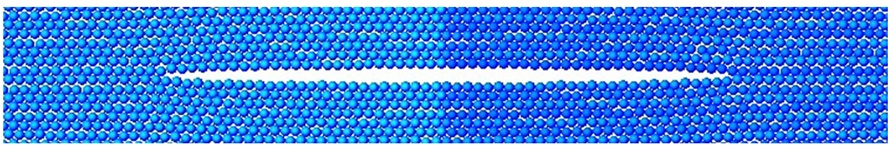 Рисунок2: Раскрытая трещина.
Исследование трищины
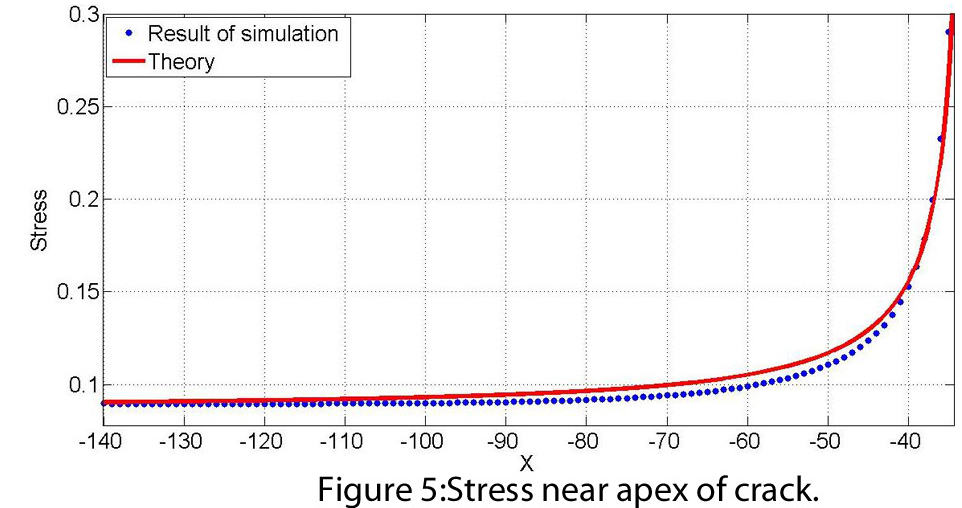 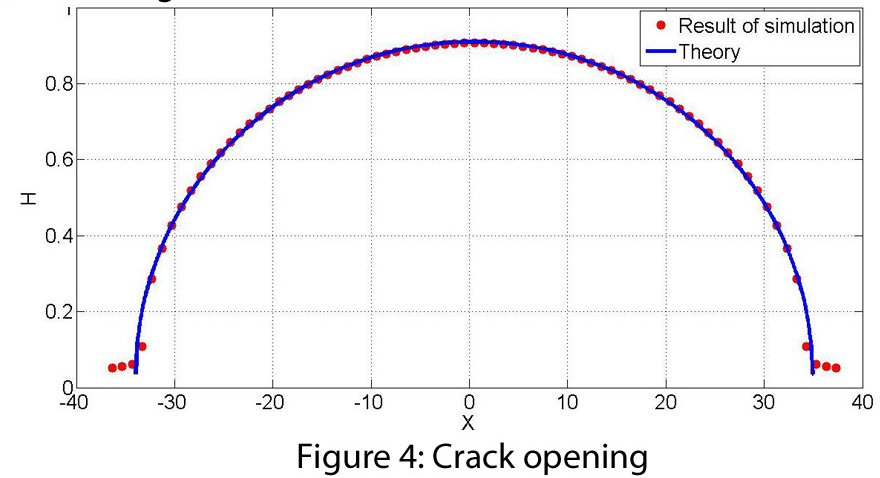 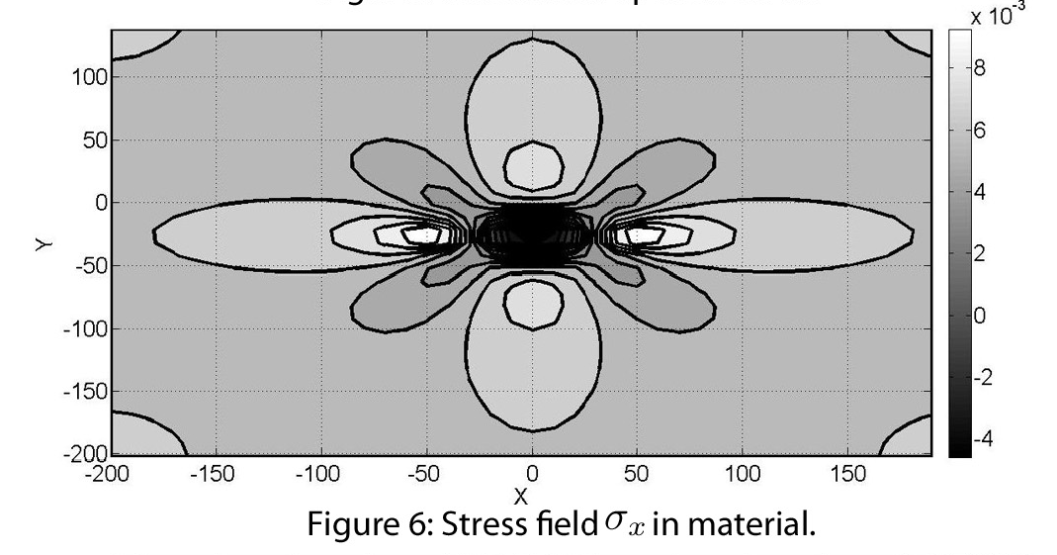 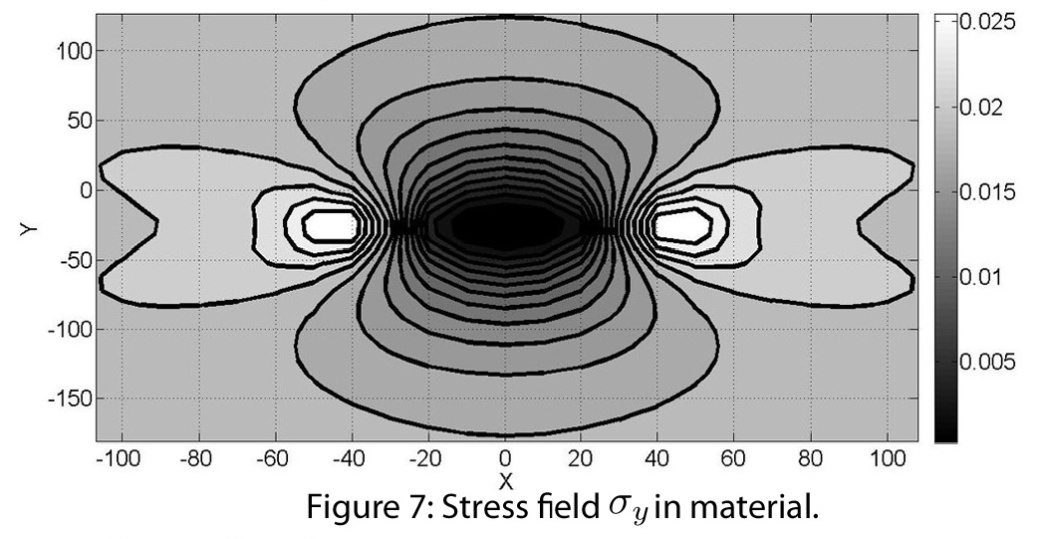 Простая модель течения жидкости
Между частицами задана отталкивающая сила

Частицы находятся в поле внешней силы

Задано вязкое трение
Спасибо за внимание!